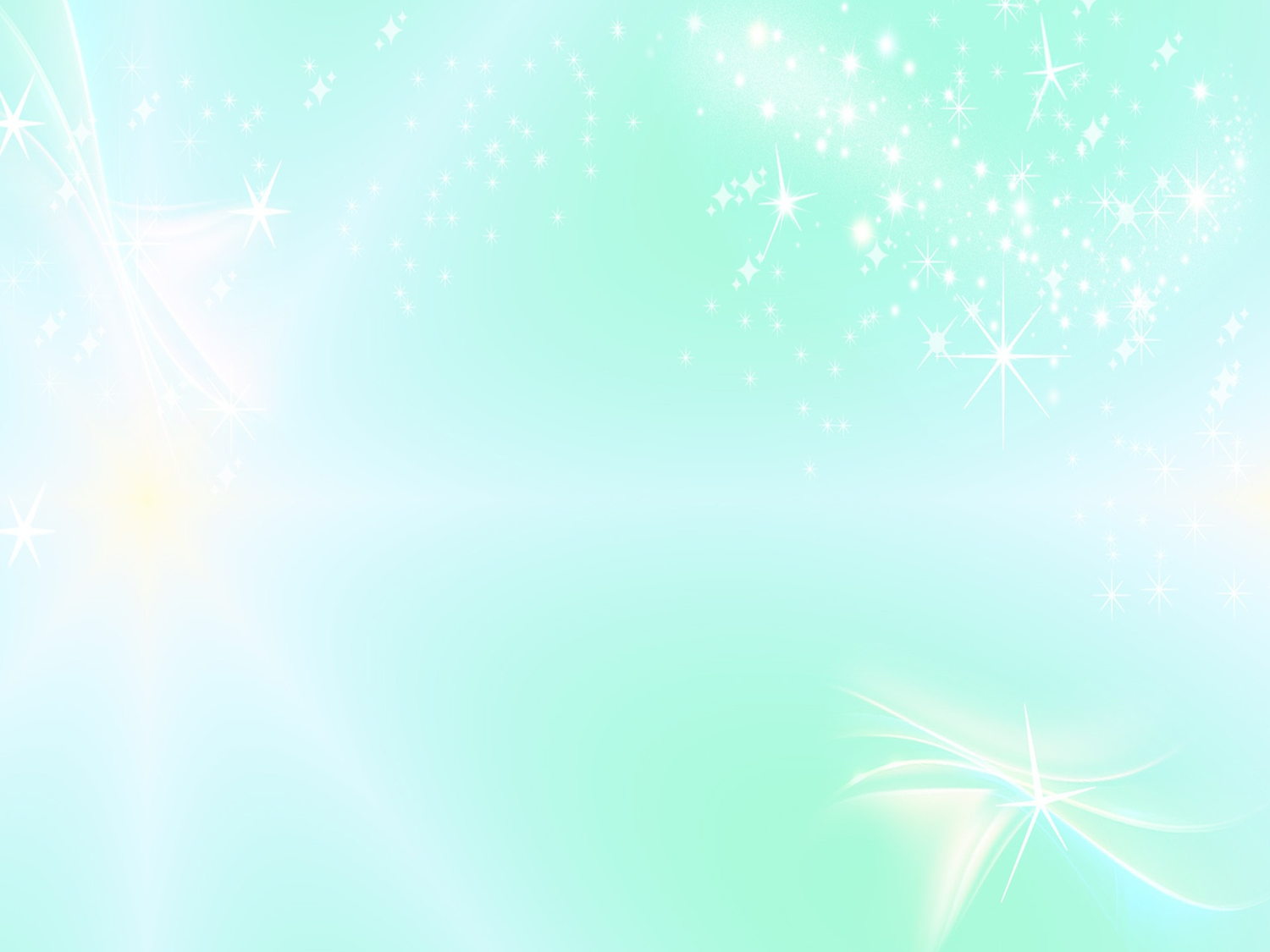 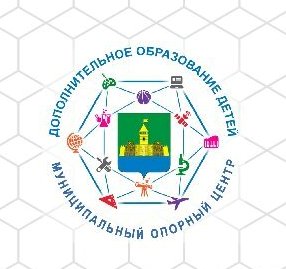 Муниципальный опорный центр муниципального образования Абинский район 
МБУ ДО «Дом детского творчества»
«Итоги года. Анализ реализации дополнительной общеразвивающей общеобразовательной программы.».
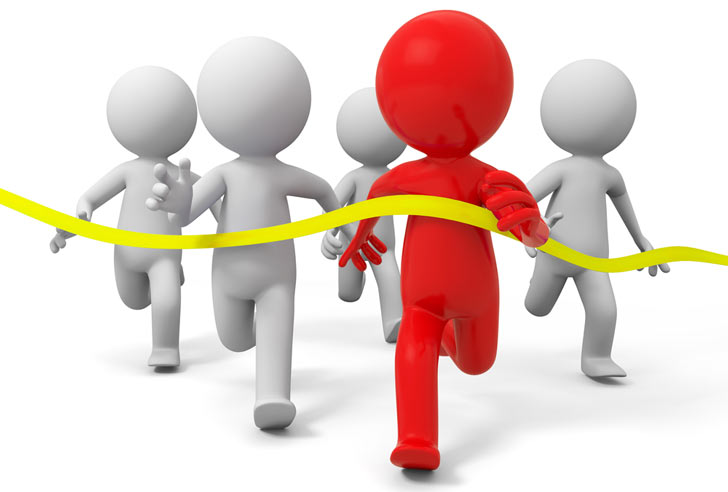 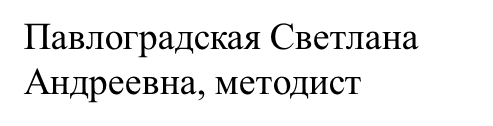 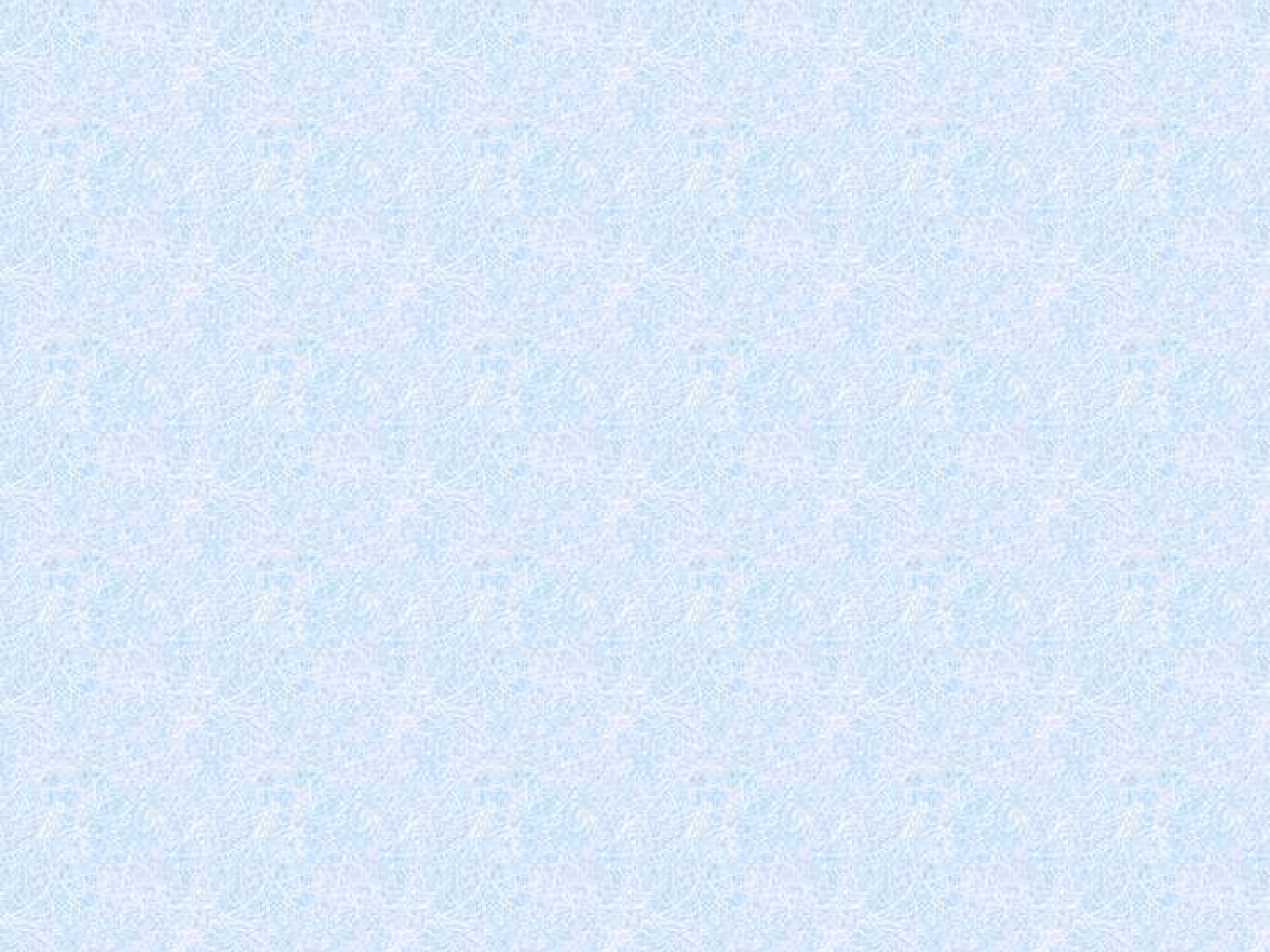 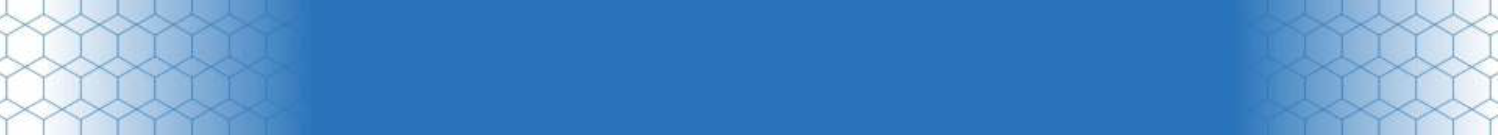 Структура образовательной программы
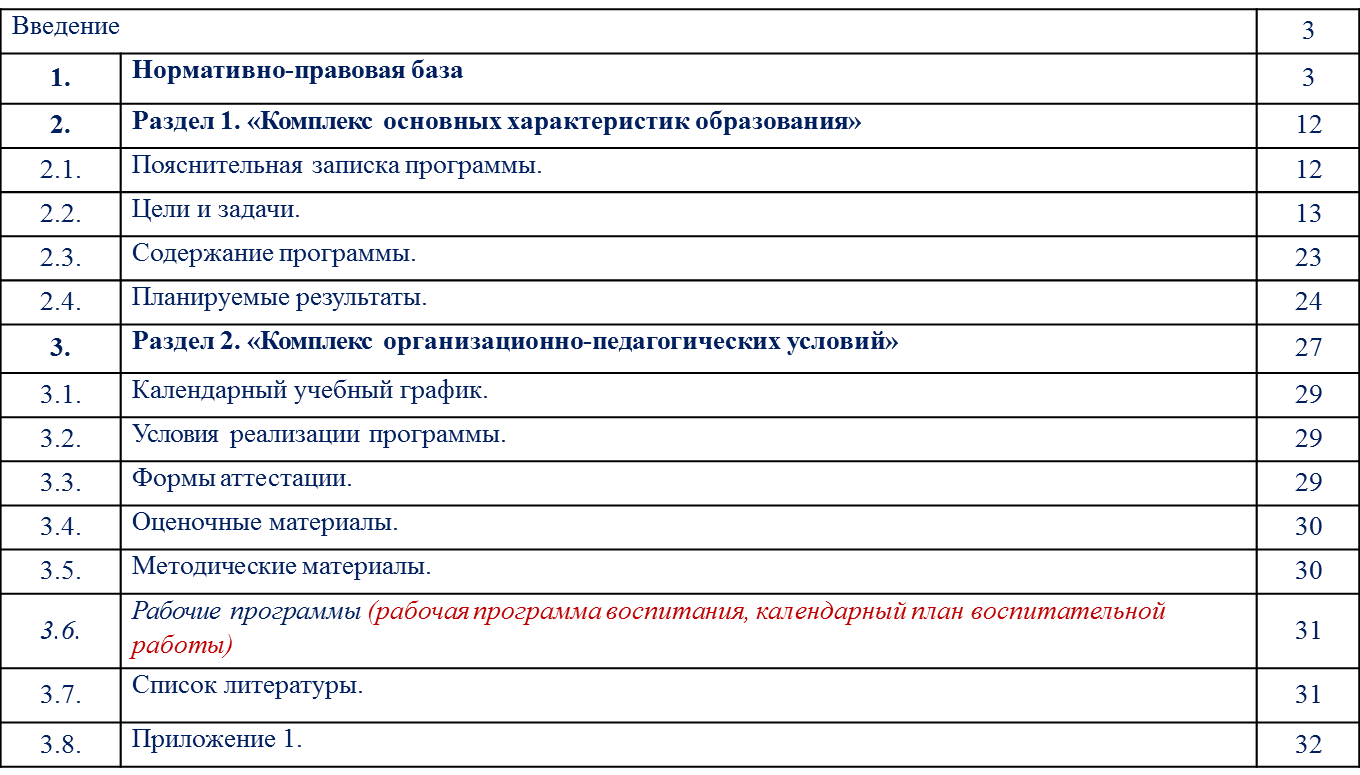 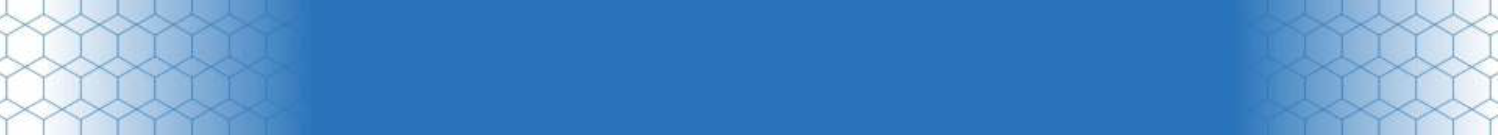 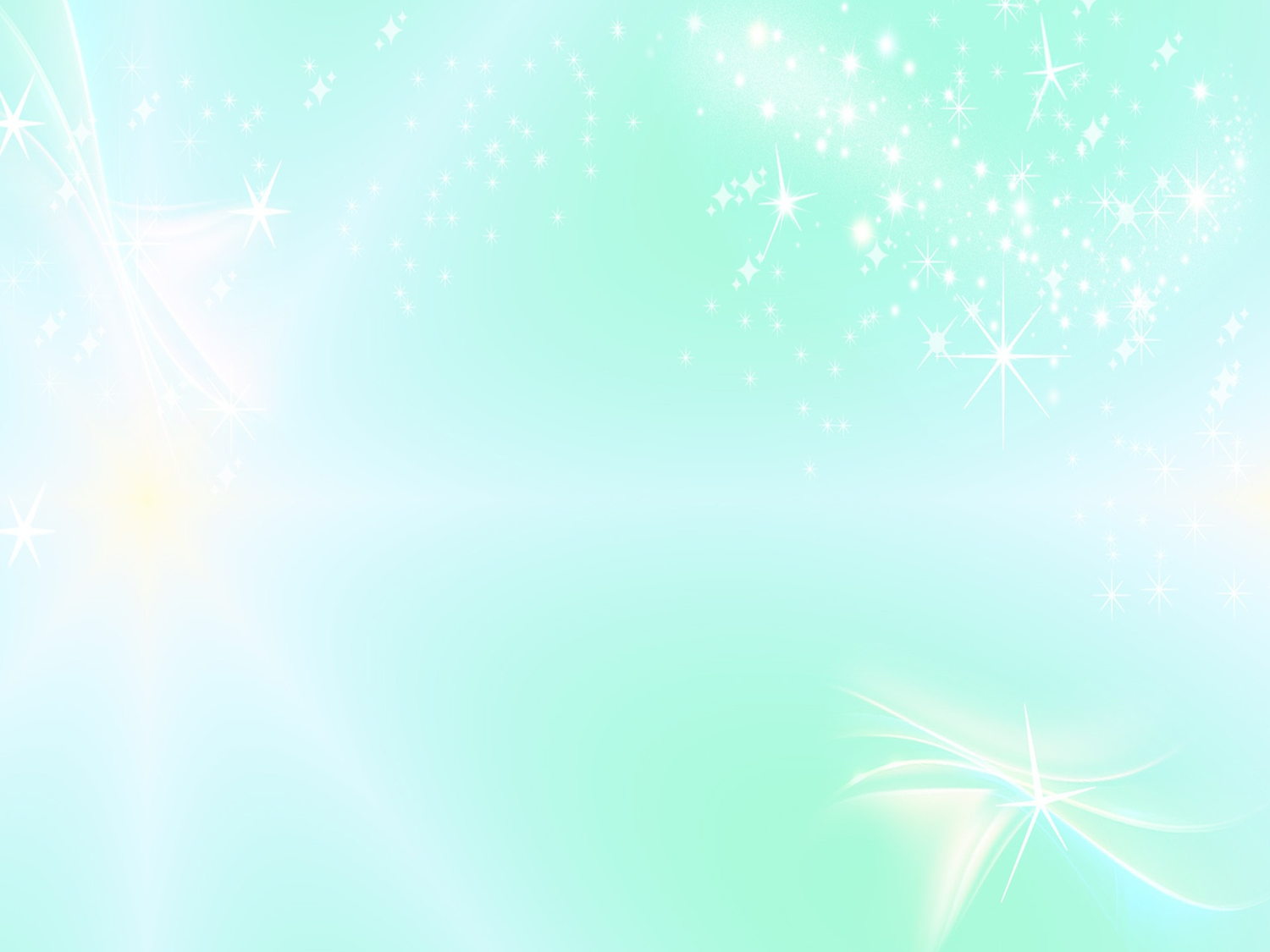 Анализ содержания деятельности  объединения
Год создания объединения
Сохранность контингента в объединении
Выполнение учебно-тематического плана
Планируемые изменения и дополнения в  программе
Выполнение плана культурно-массовых мероприятий
Основные результаты по реализации образовательной программы
Участие учащихся (их творческих работ) в мероприятиях и конкурсах различных уровней
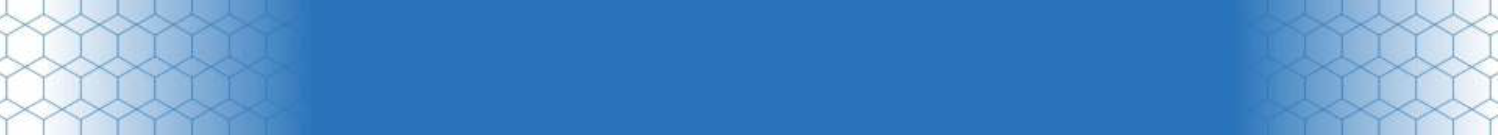 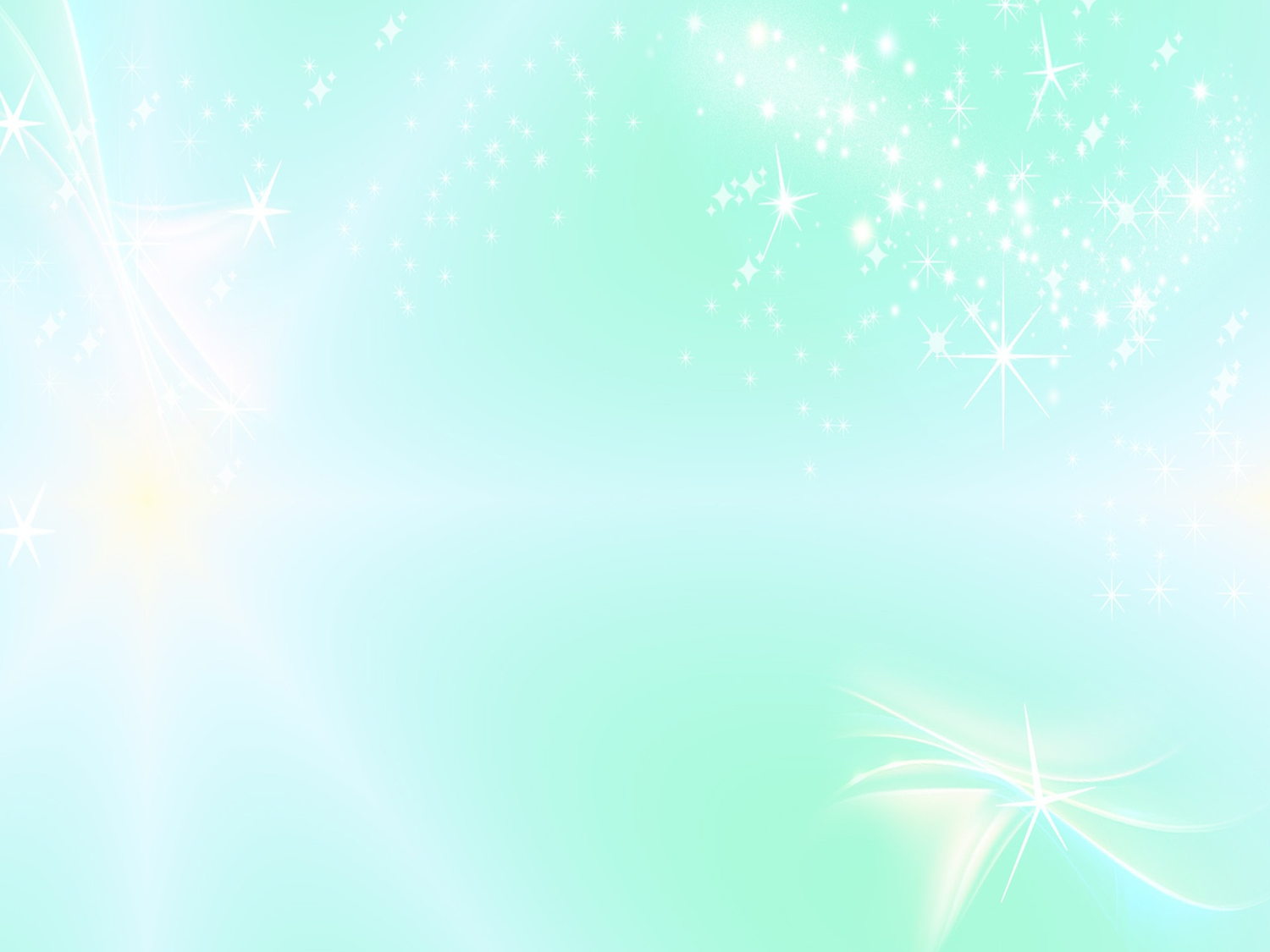 Работа педагога по совершенствованию педагогического мастерства и созданию методики обучения и воспитания
а) проведение открытых занятий (где и для какой категории проводили)
б) изготовление наглядных пособий:  (какие изготавливали)
в) самообразование педагога (над какой темой работали, какие  курсы повышения квалификации  прошли, какие  семинары, метод.объединения, мастер-классы посмотрели, послушали
г) по каким направлениям педагогической деятельности есть необходимость пройти обучение
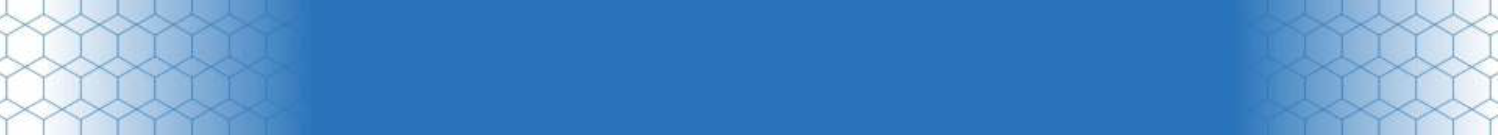 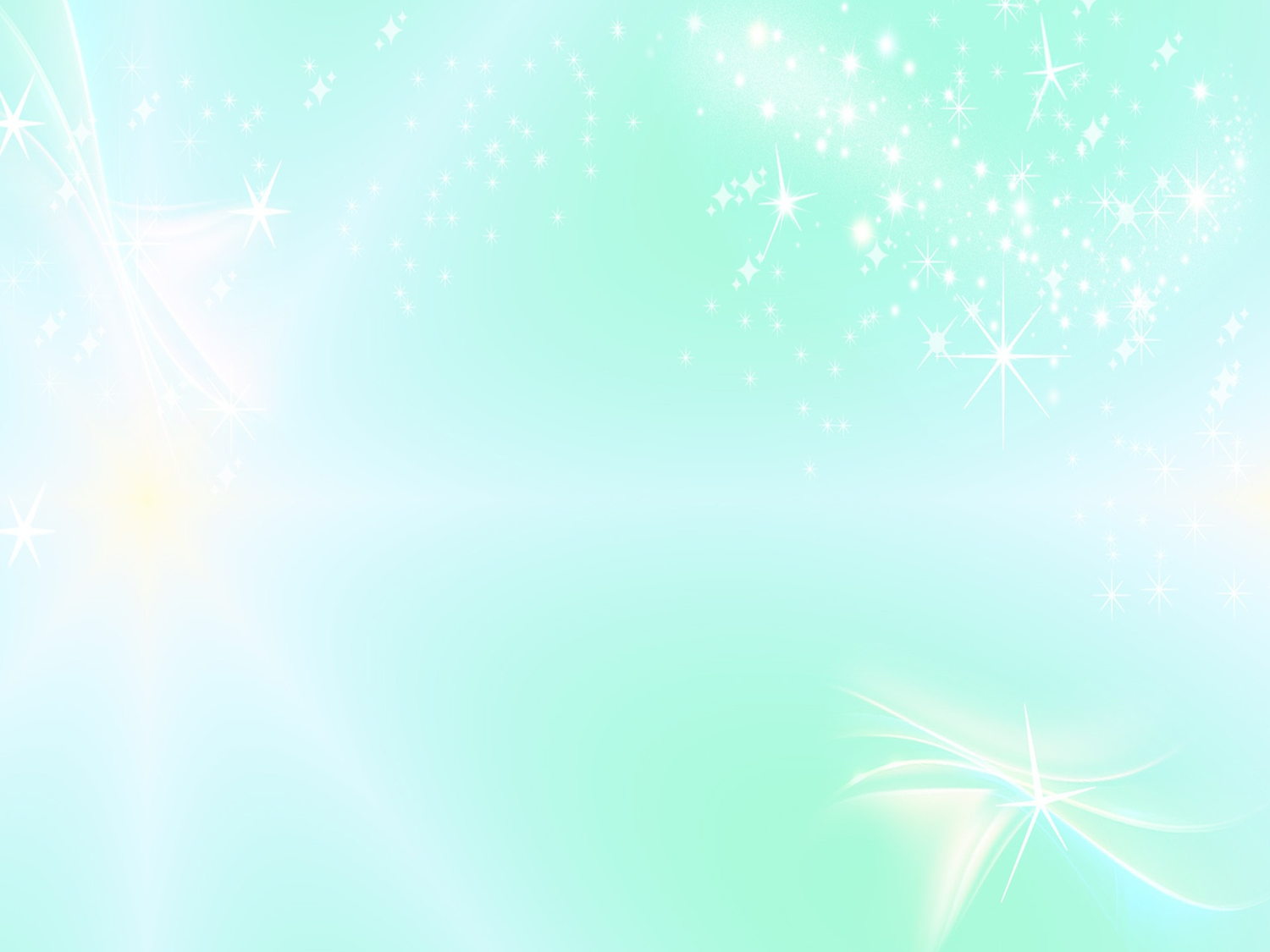 творческий отчет
Презентация

полное название учреждения, объединения,
 ФИО педагога, 
краткая информация о программе), 
анализ содержания деятельности объединения (в творческой форме), фотоматериалы
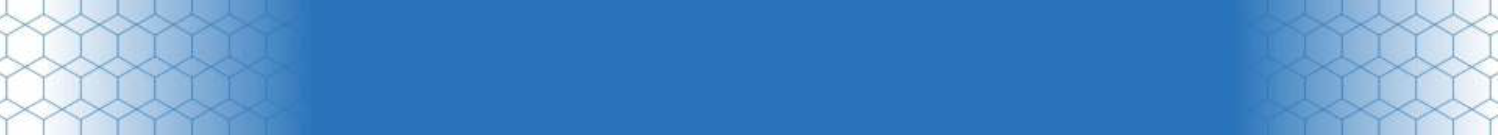 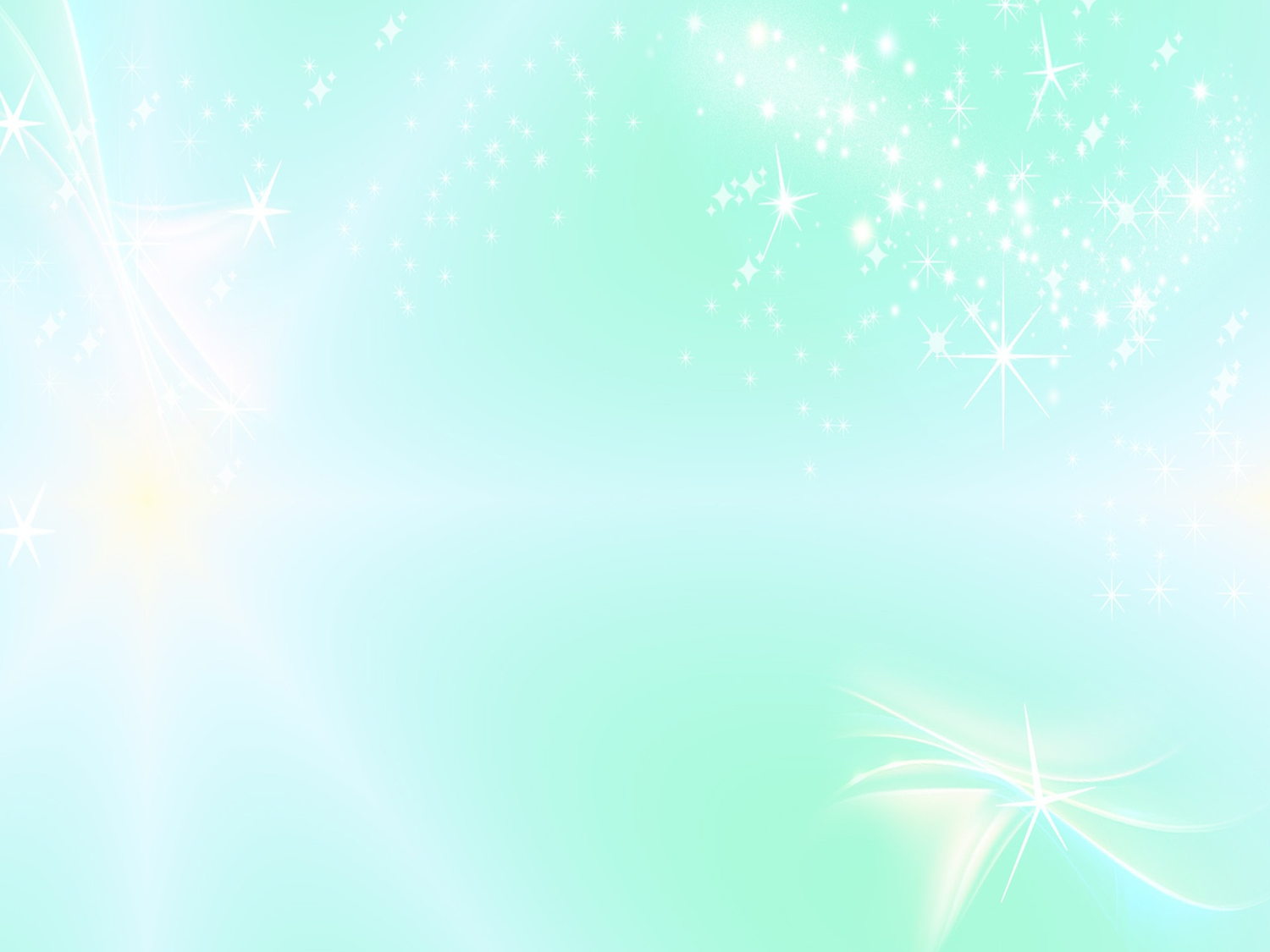 творческий отчет
Презентация

примеры
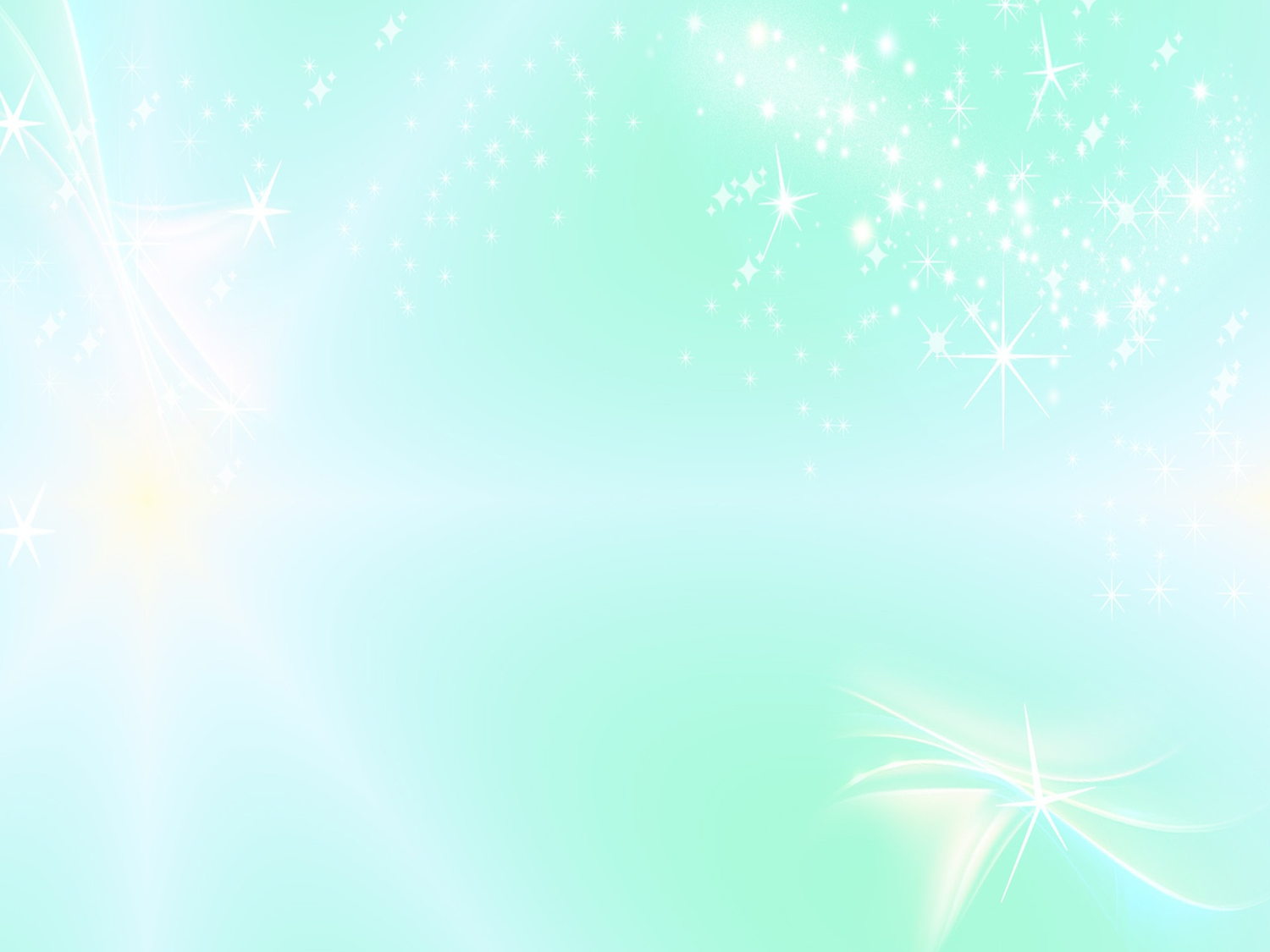 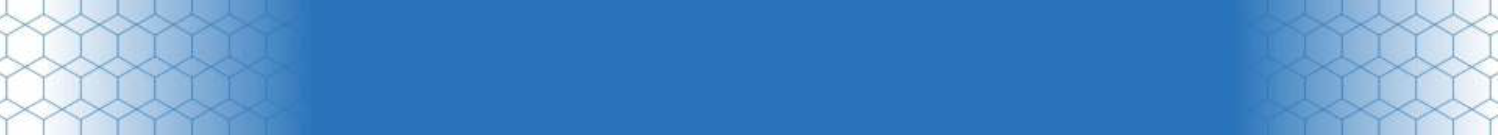 Организационно-методическое сопровождение дополнительного образования
Семинары для педагогов дополнительного образования
Конкурсы для педагогов в рамках реализации целевой модели развития дополнительного образования в Абинском районе
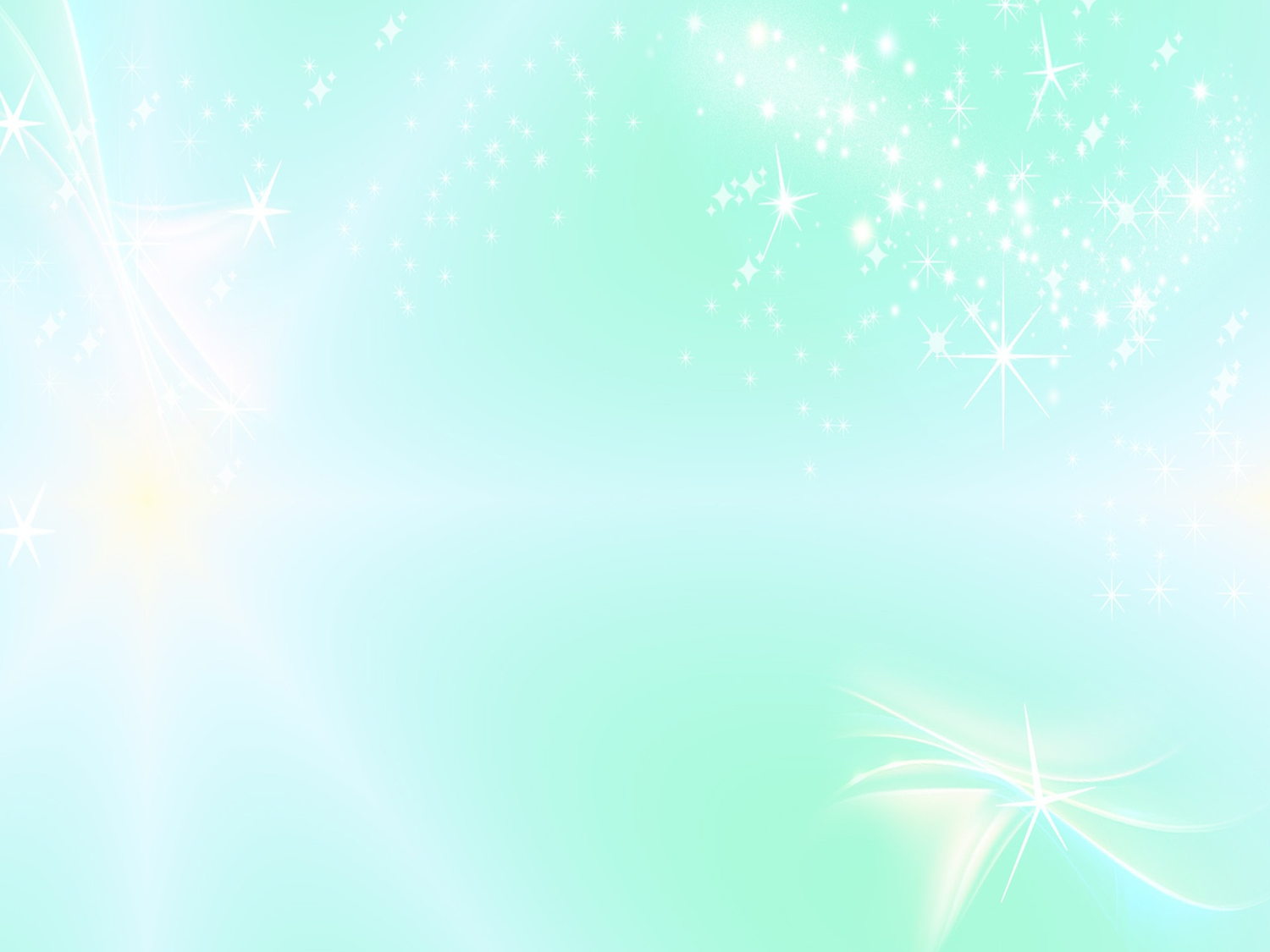 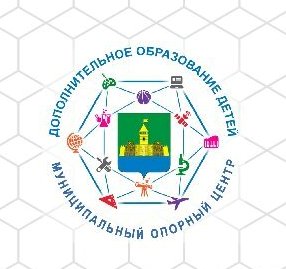 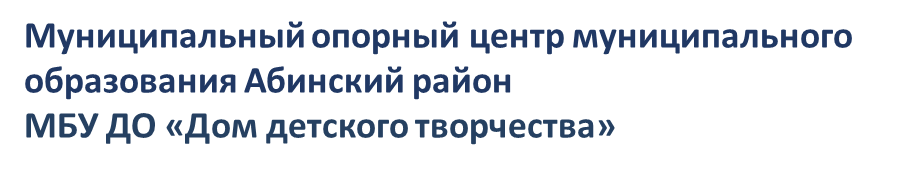 Спасибо за внимание!
http://ddt-abinsk.ru
 
info@ddt-abinsk.ru  
abinskmetodddt@yandex.ru